EINSTEIN ANALYTICS
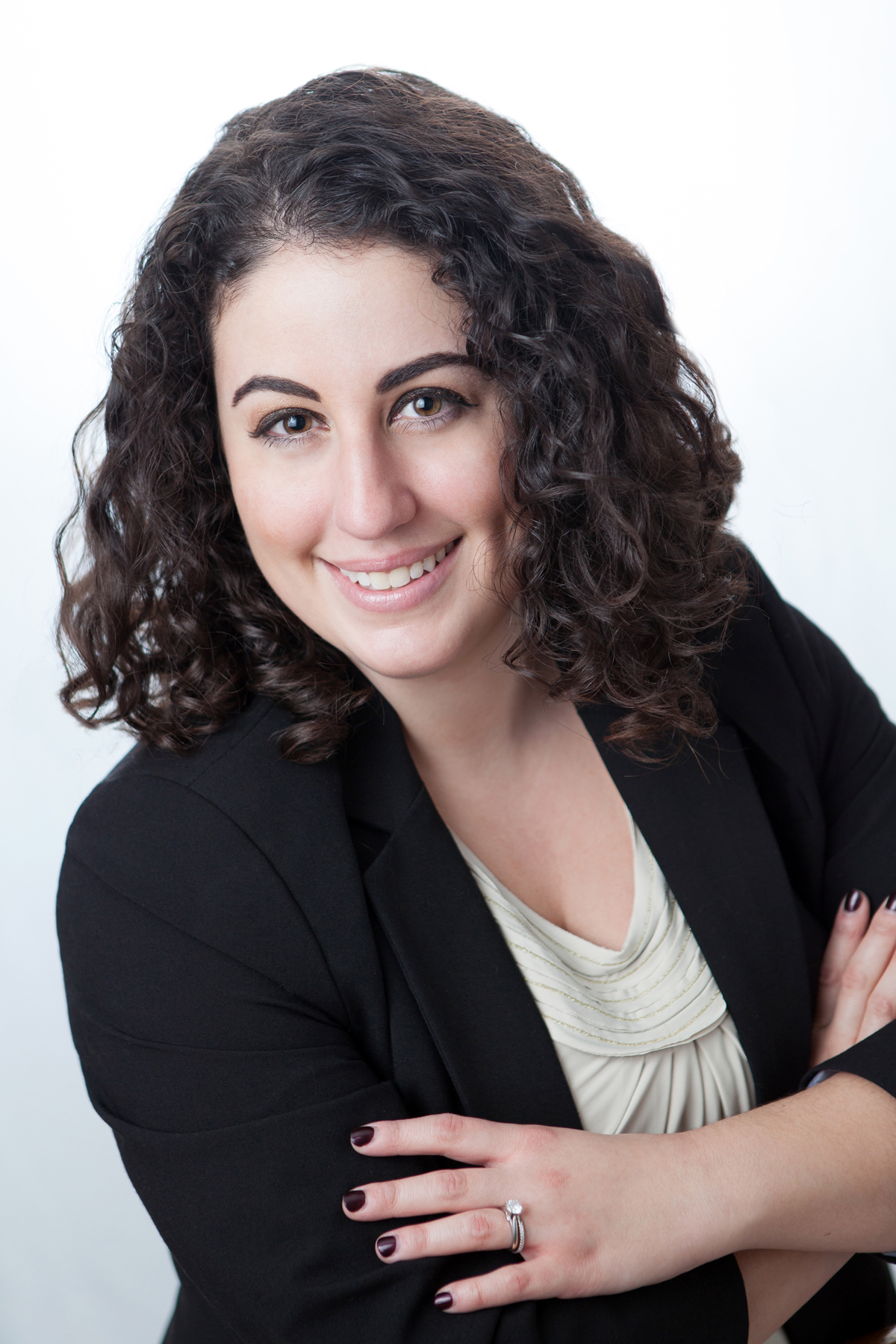 Emily MorseSenior Cloud Consultant, Cloud for Good
5 years nonprofit experience, focused in data management and program evaluation 
3 years Salesforce experience 
Salesforce certifications and accreditations: Administrator, Sales Cloud Consultant, Nonprofit Cloud Consultant, Platform App Builder, and Einstein Analytics Advanced Accreditation
MS Psychology, Villanova University 
MSW, University of Pittsburgh
Located in Syracuse, NY
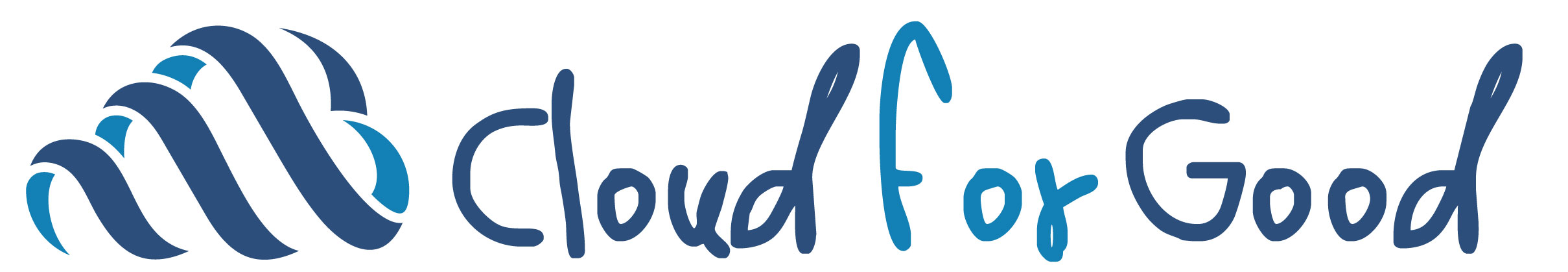 CLOUD FOR GOOD
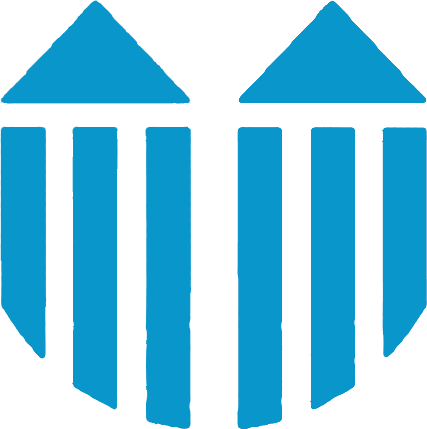 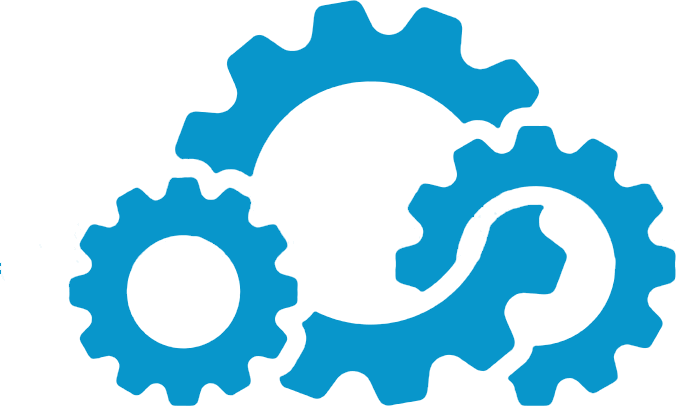 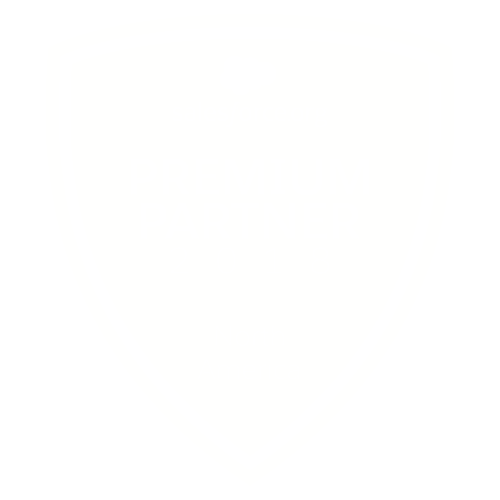 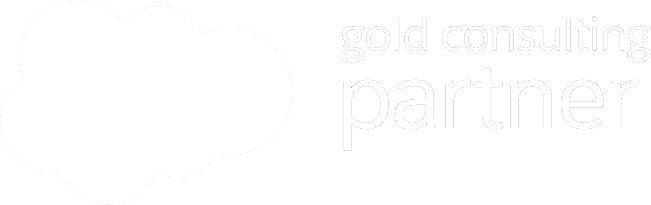 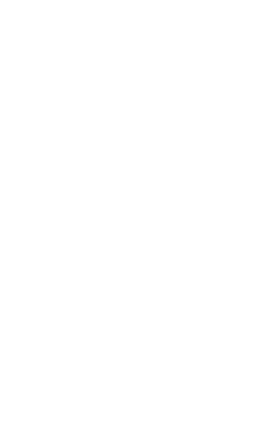 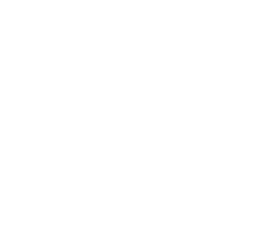 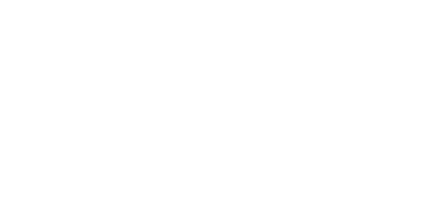 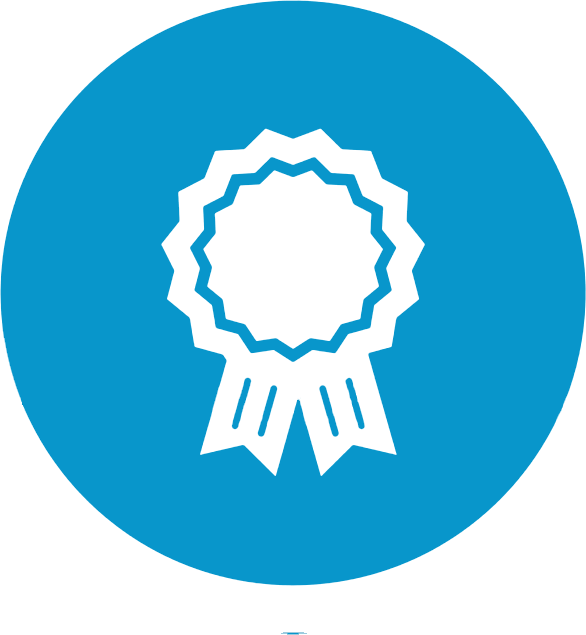 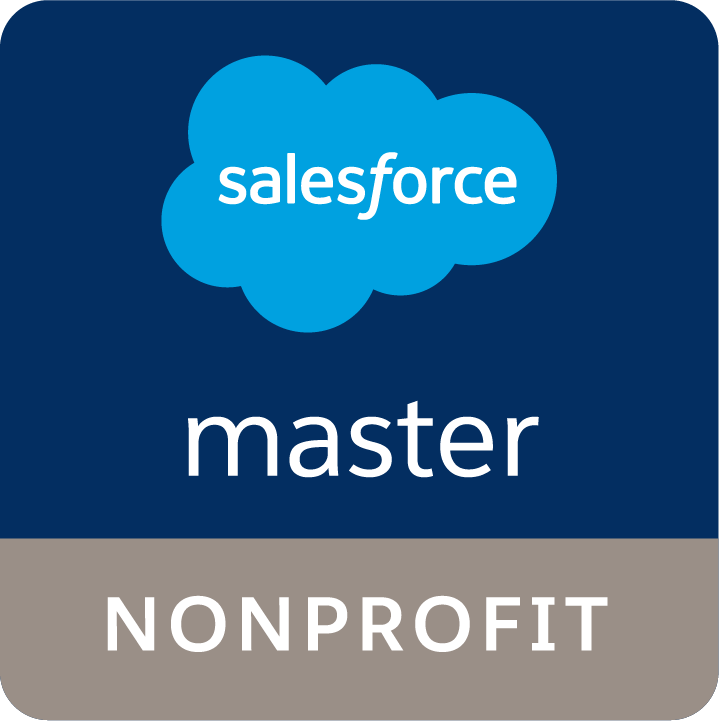 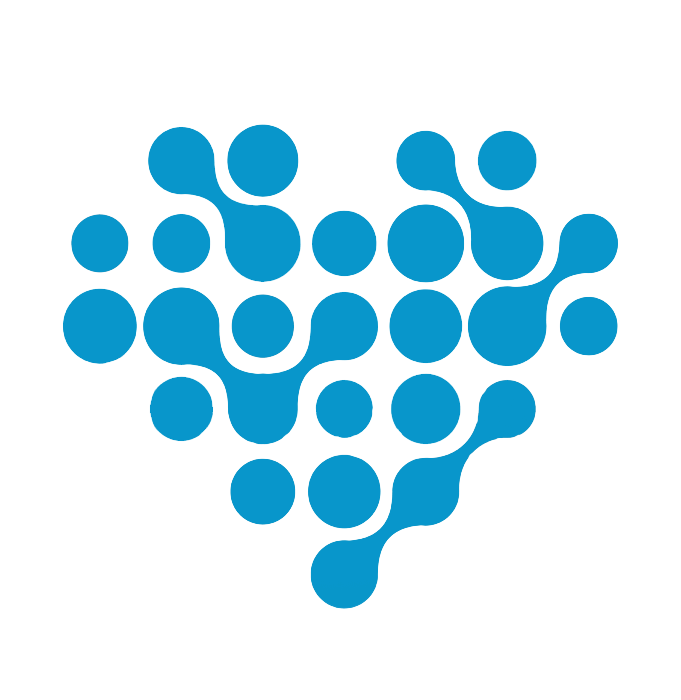 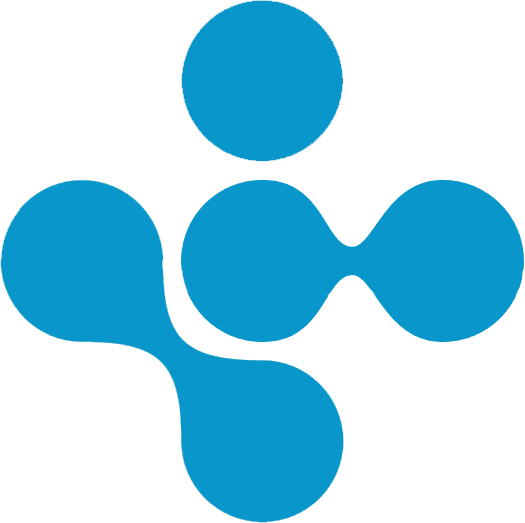 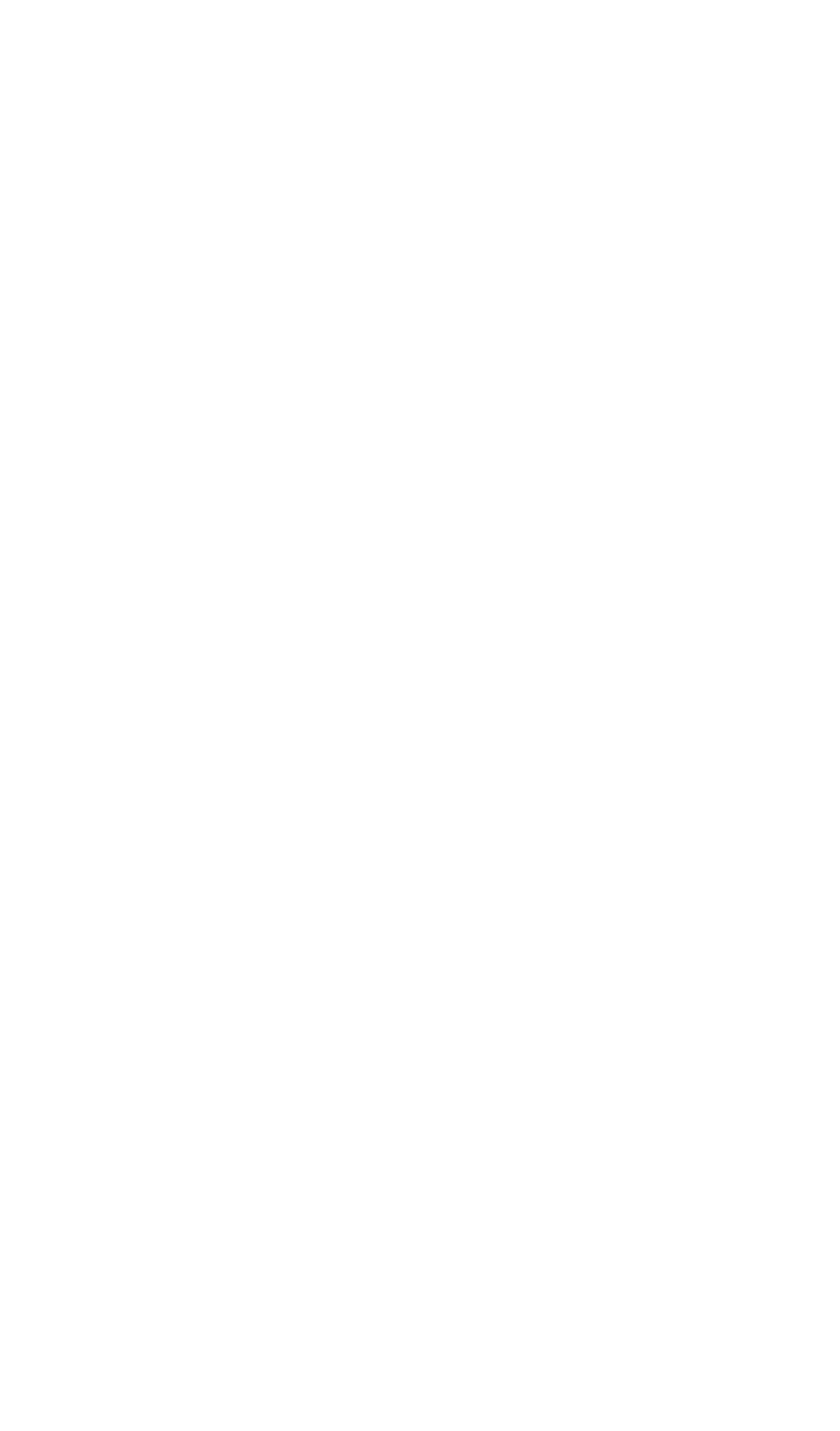 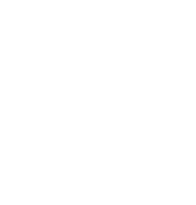 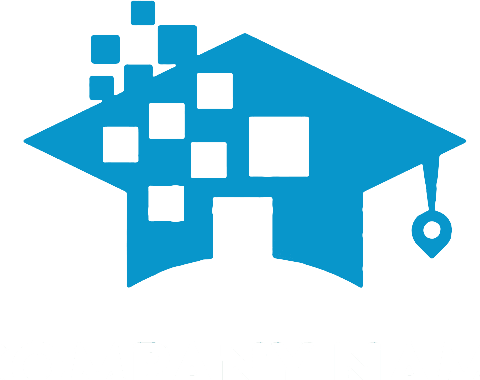 INTRO TO EINSTEIN
PRODUCT BREAKDOWN
Data must be in Salesforce (or using Salesforce Connect)
Limitations on size of data set (2000 rows)
Great new features in Lightning!
STANDARD SALESFORCE REPORTS & DASHBOARDS
EINSTEIN ANALYTICS
What it IS:
Enhancement to standard reports & dashboards
Designed for end-users
Capable of including external data
A tool to get insight into your data and make it actionable
What it’s NOT:
A Business Intelligence (BI) tool such as Tableau
A tool for data analysts
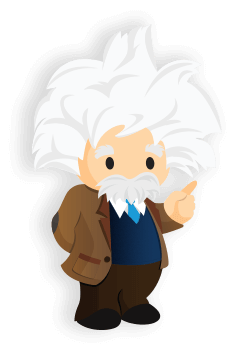 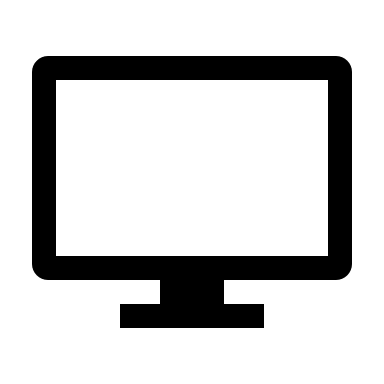 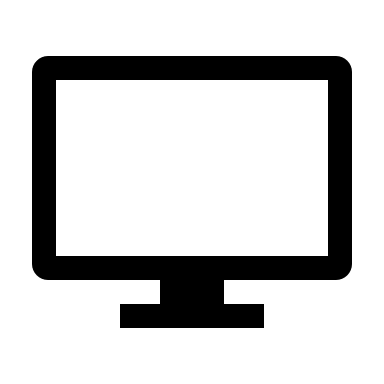 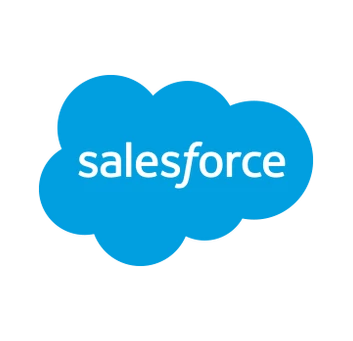 L
E
N
S

L
A
Y
E
R
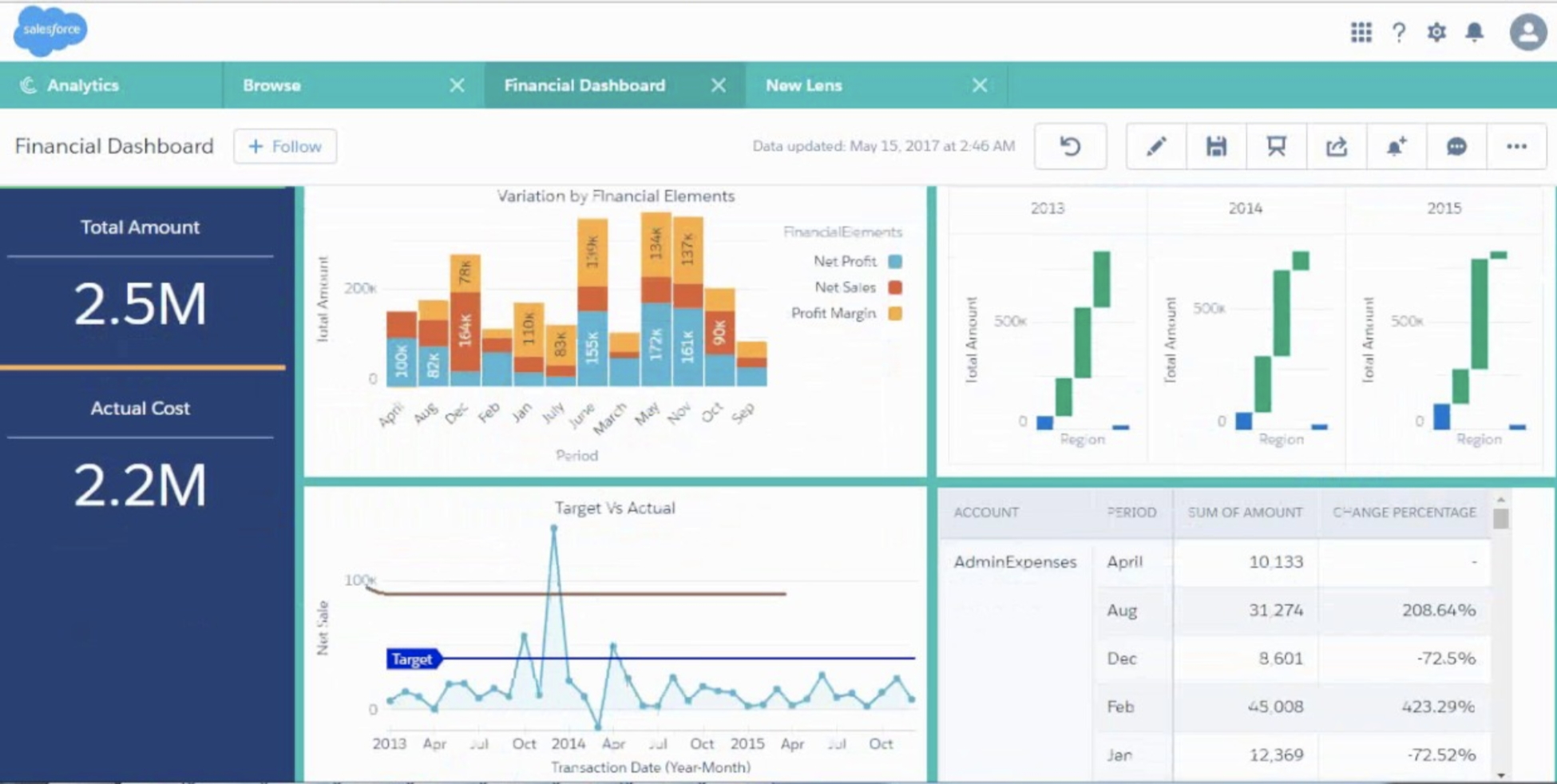 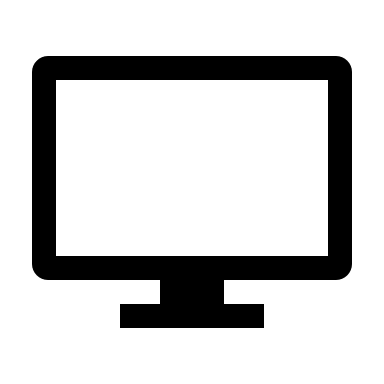 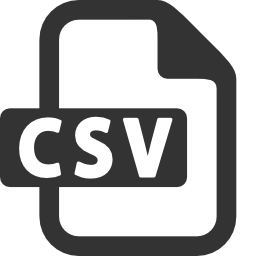 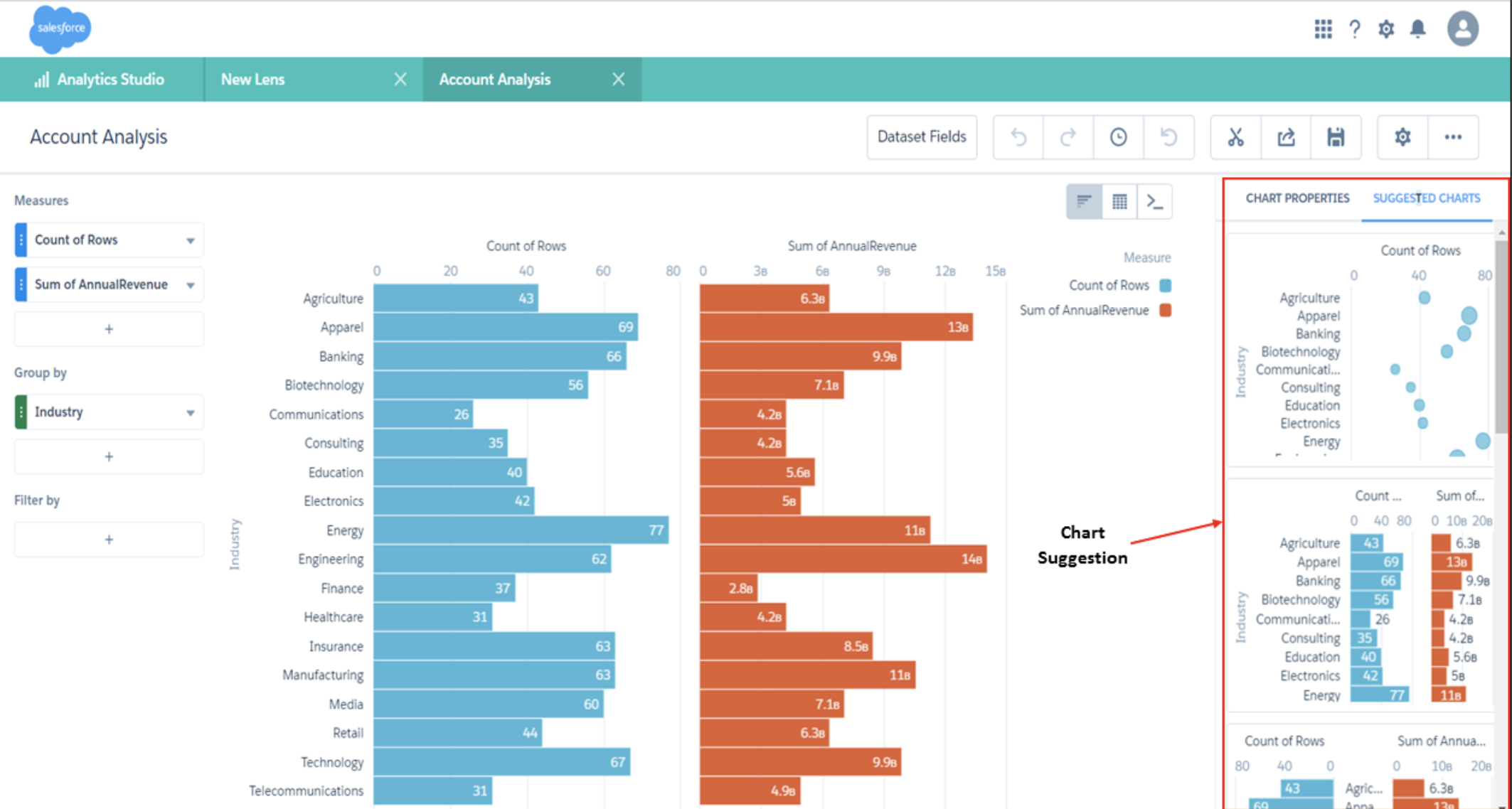 L
E
N
S

L
A
Y
E
R
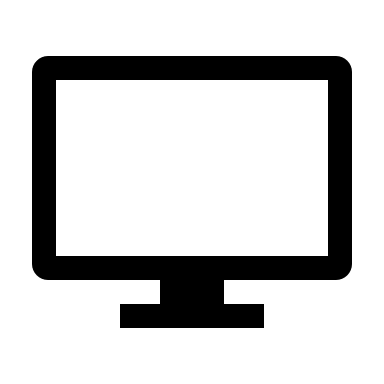 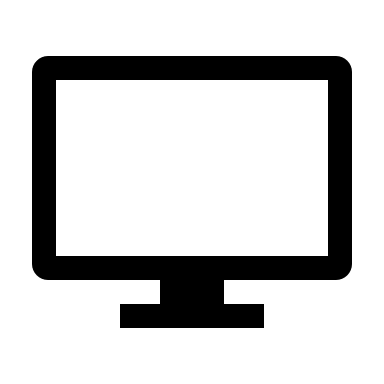 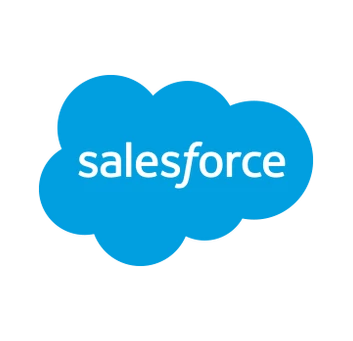 L
E
N
S

L
A
Y
E
R
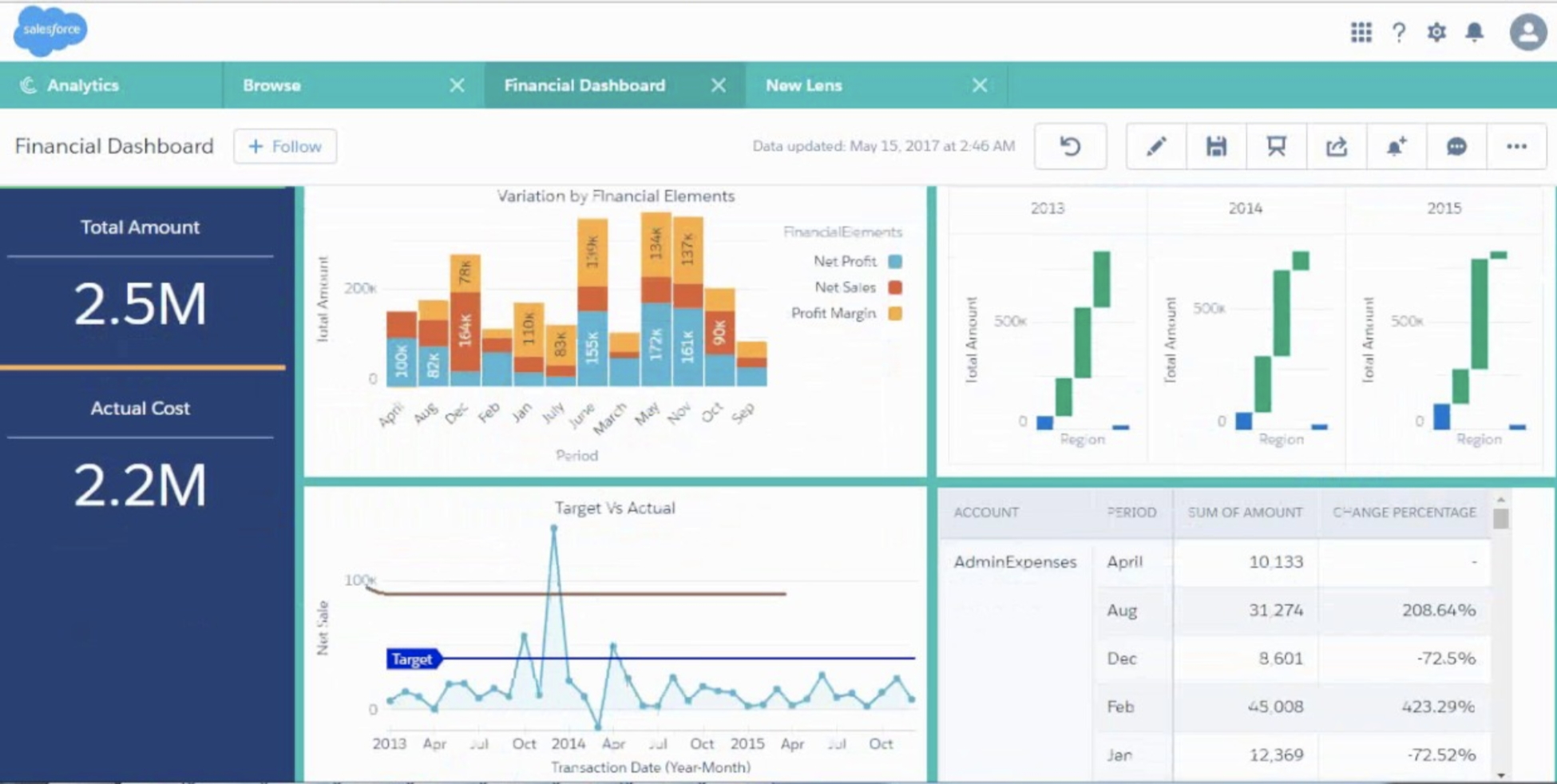 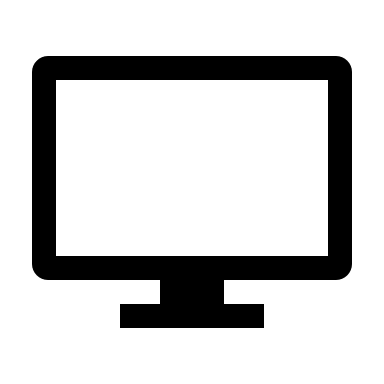 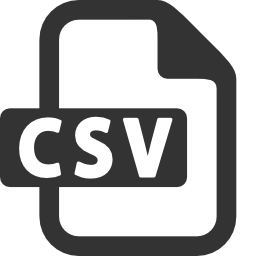 DESIGN RECOMMENDATIONS
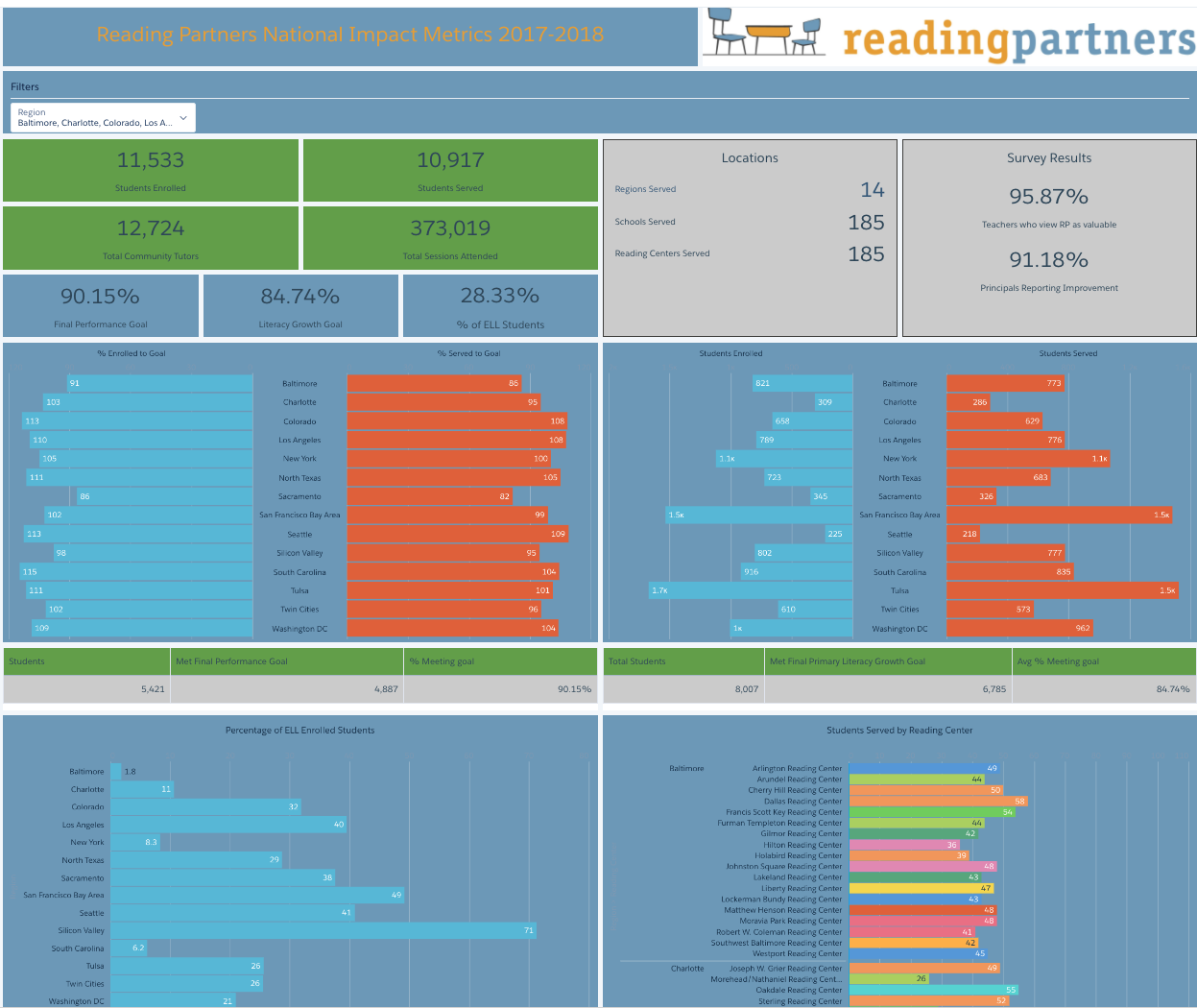 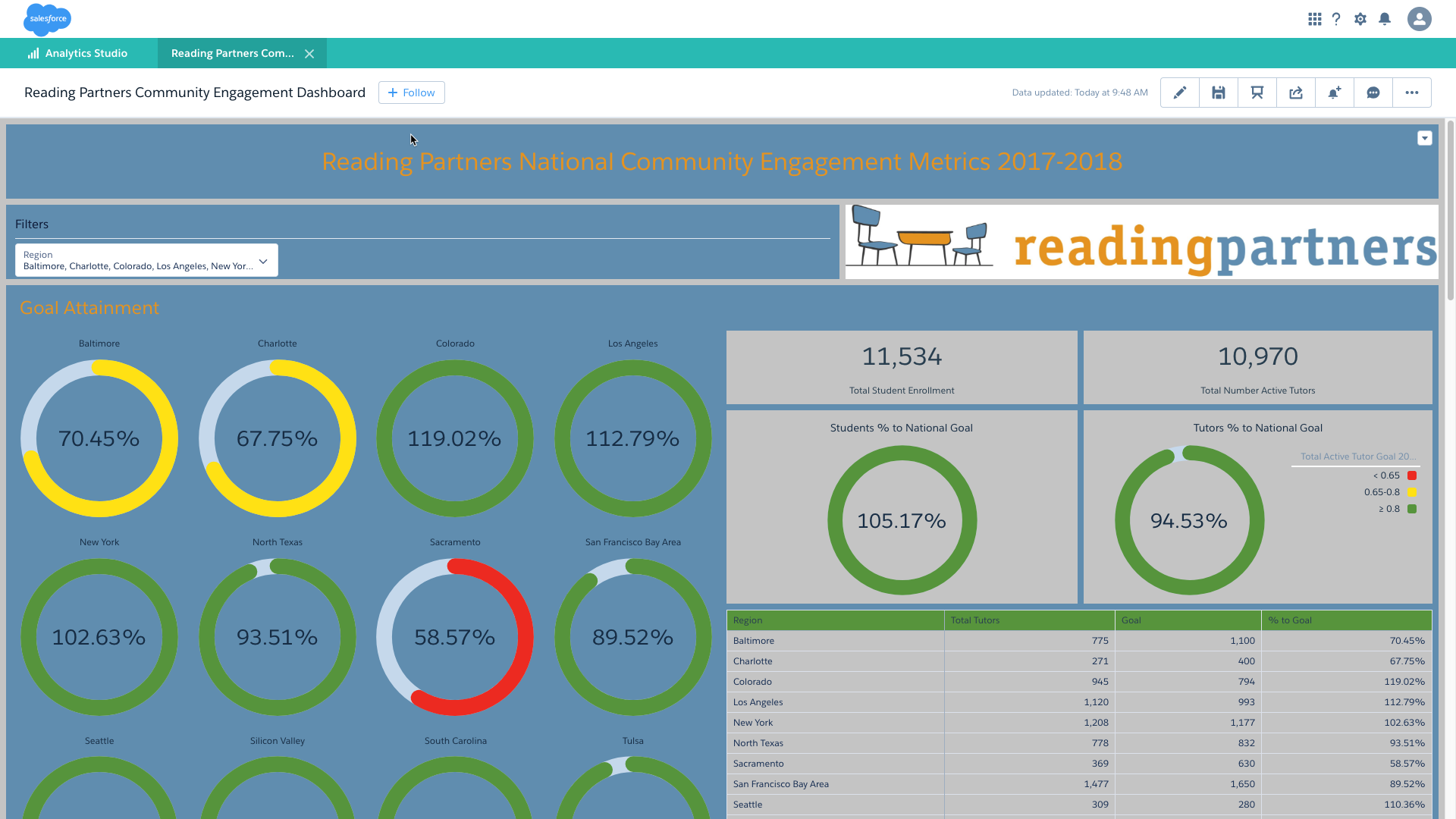 Bring External Data Into Analytics
Load external data directly into an Einstein dataset from a .csv file or from Microsoft Excel
Analytics automatically generates the metadata (i.e., fields for the columns in your file), which you can preview and change
Salesforce Einstein Analytics Connector for Excel makes it easy
Connect and sync to data inside and outside of your Salesforce org using Analytics Connectors
Many connector types available
Connector types include Google BigQuery, used for Google Analytics connection
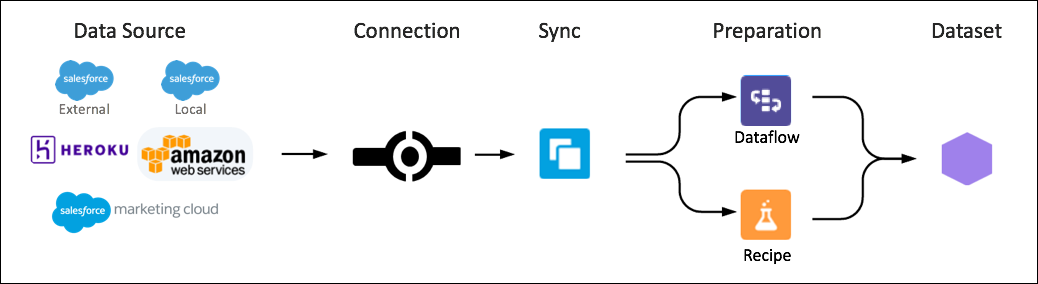 Einstein Data Security
Use Salesforce “Integration User” and “Security User” to get data from Salesforce into Einstein, and to customize access
Create folders of apps and dashboards which can be shared or private in Einstein
Configure row-level (i.e., like record level) security within datasets for Analytics Users
This can be done by configuring security predicates in Einstein, or enabling Einstein to inherit your Salesforce sharing rules
Implementation Considerations
Understand the questions are you trying to answer from your data 
Assess how much data do you have
Review the complexity of your underlying data
Identify the different systems you’ll want to integrate
Consider the maturity of your Salesforce adoption
Consider you organizational resources 
Understand the cost
Evaluate the potential return on investment
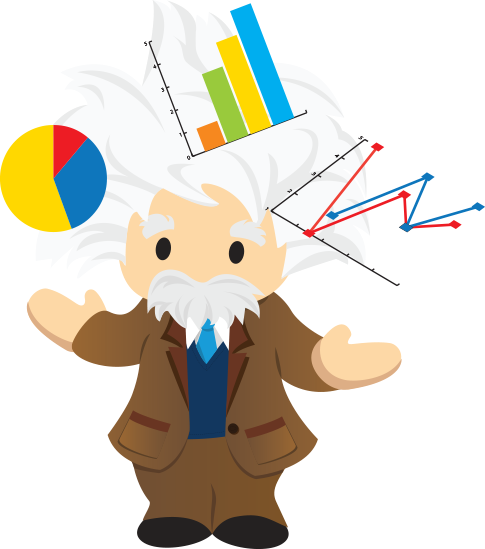 Einstein Readiness Assessment
Sales Cloud Einstein Readiness Assessor: 
Analyzes your Salesforce instance and sends you a personalized report with recommendations (such as settings to enable) to prepare you to leverage Einstein better
Fundraising Analytics Template
Helps you get started on Einstein with your fundraising data
Works with NPSP
Includes pre-built dashboards, but can also be customized
Uses Account and Opportunity data
EINSTEIN DEMO
Q & A
OTHER PRODUCTS
Fundraising Analytics Template
Go to Analytics Studio > Create App > From Template > select Fundraising Analytics.
Requires the following: Accounts, Opportunities, at least one task and one event 
Refers to Opportunities as "Donations"
Provides a basic, out-of-the-box version and a version that can be customized with Cases or Campaigns
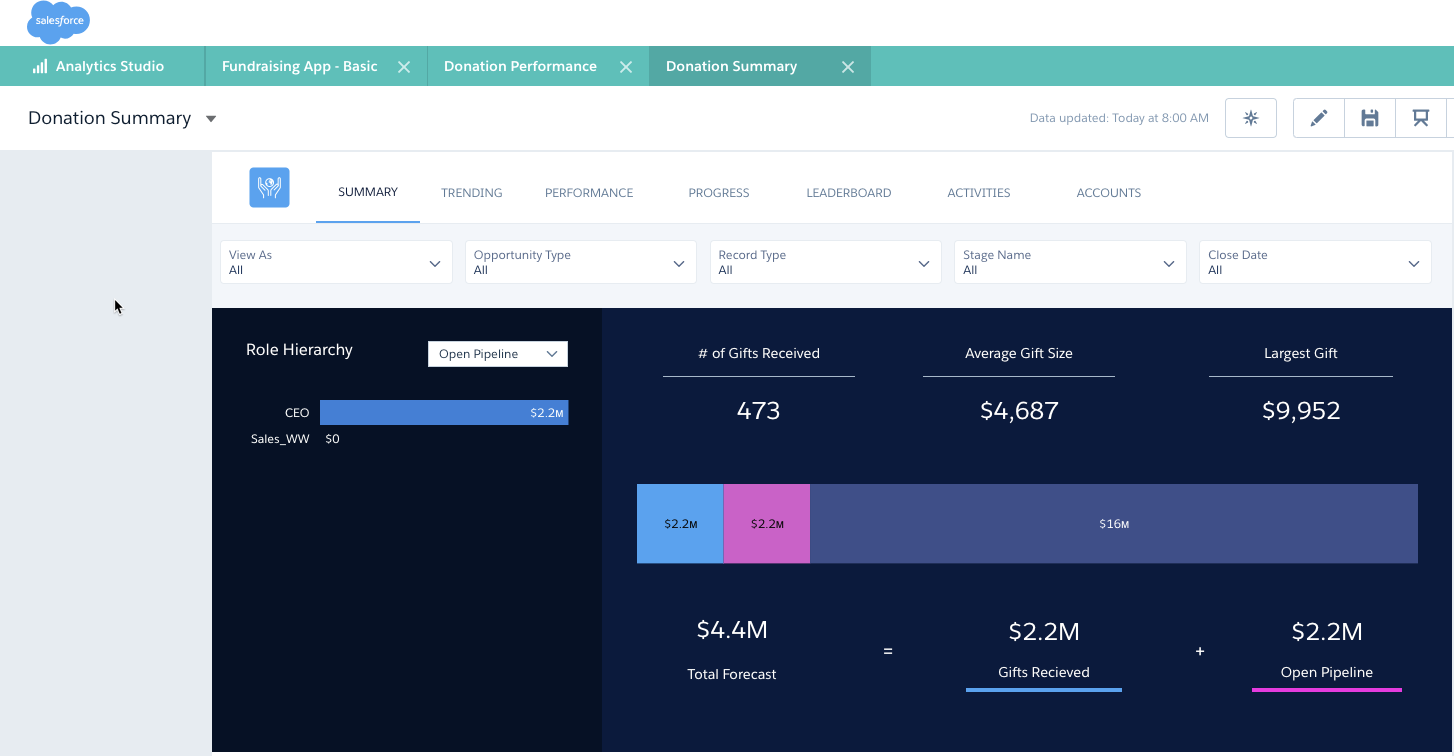 EINSTEIN PREDICTION BUILDER
Einstein Discovery
Discovery is geared to a strategic user (VP of Sales, light data analyst)  Fewer people, but a role that is looking to discover insights
Adds intelligence and predictive capabilities to Analytics Cloud -->lets Salesforce discover the insights for you
Minimum 10K rows for best analysis
Throws out statistical anomalies automatically
Works in conjunction with Analytics Cloud
Discovery can analyze a dataset from Analytics Cloud
Discovery can produce a dataset to be utilized in Analytics Cloud
EINSTEIN VOICE & BOTS
EINSTEIN VISION AND LANGUAGE
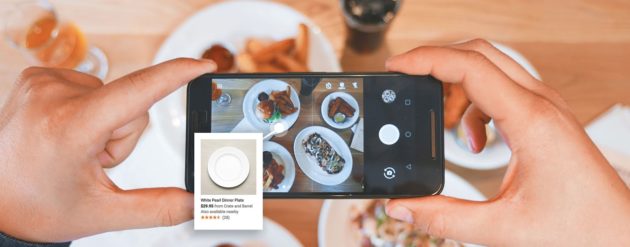 Build in Einstein as an extension to day-to-day processes 
Only within the Salesforce Platform
End user UI accessible
SO WHAT IS EINSTEIN AI?
CLOUD FOR GOOD
CLOUD FOR GOOD
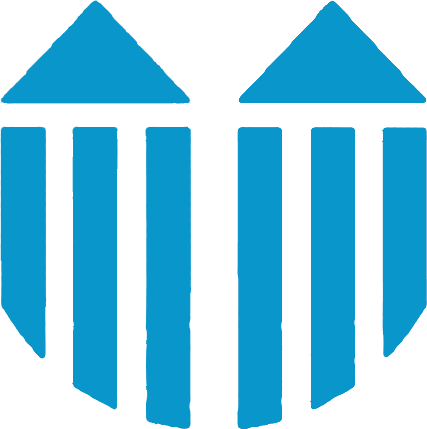 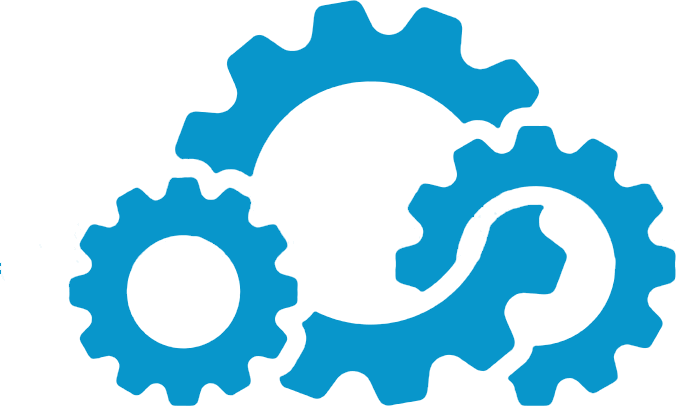 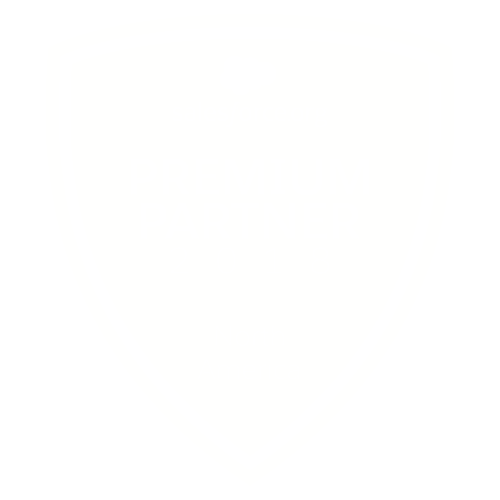 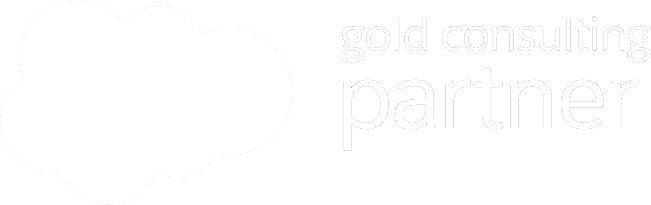 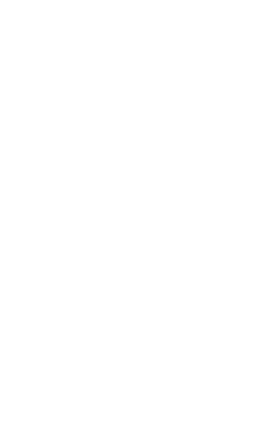 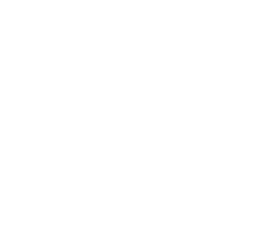 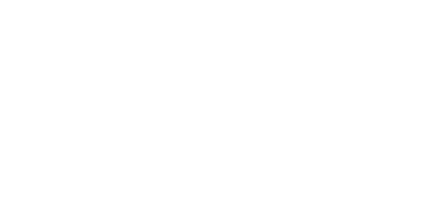 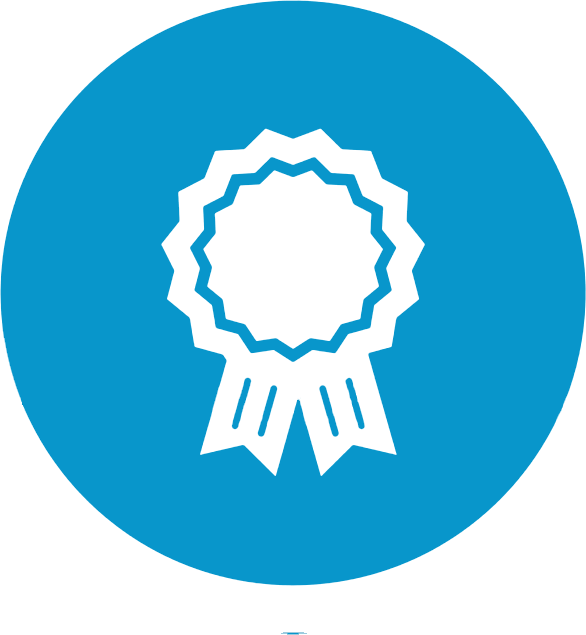 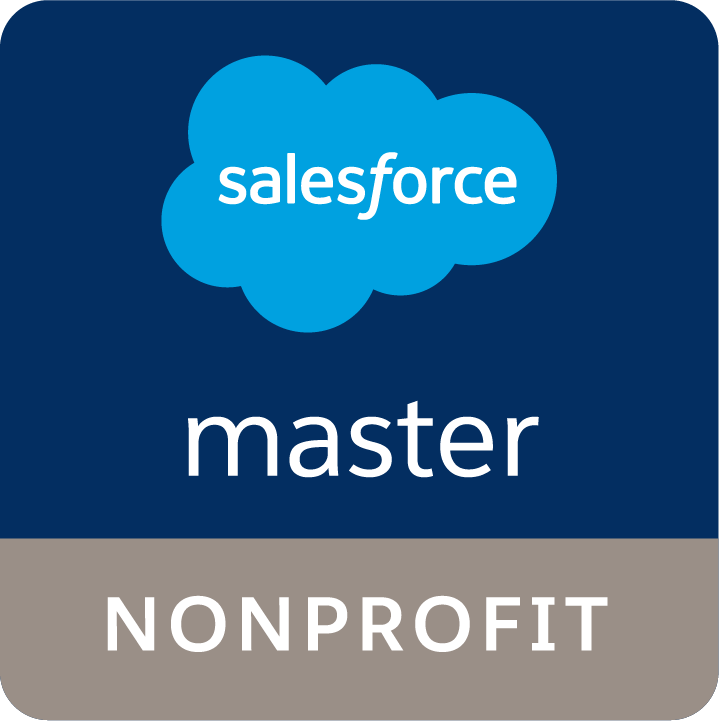 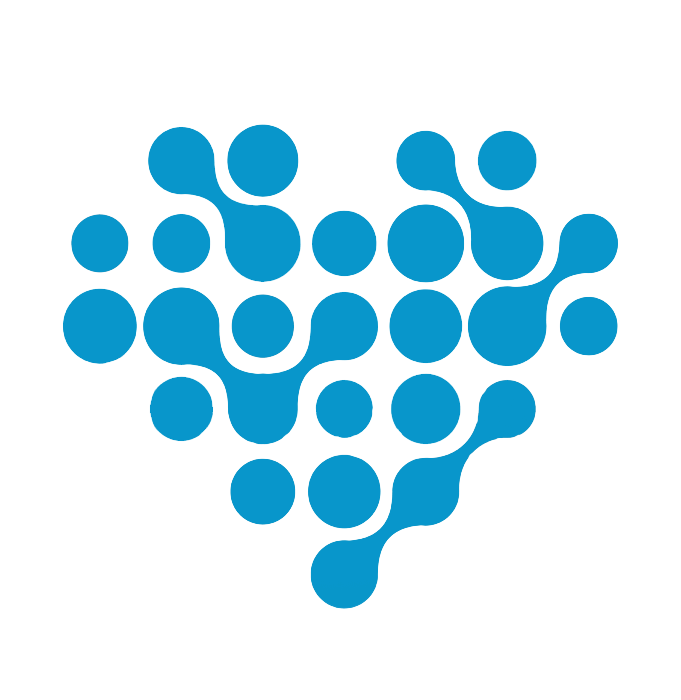 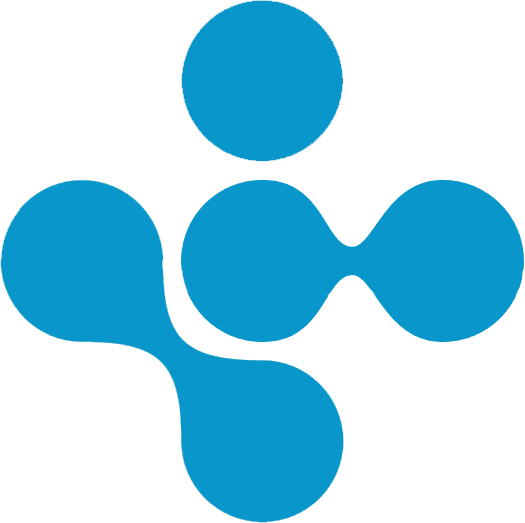 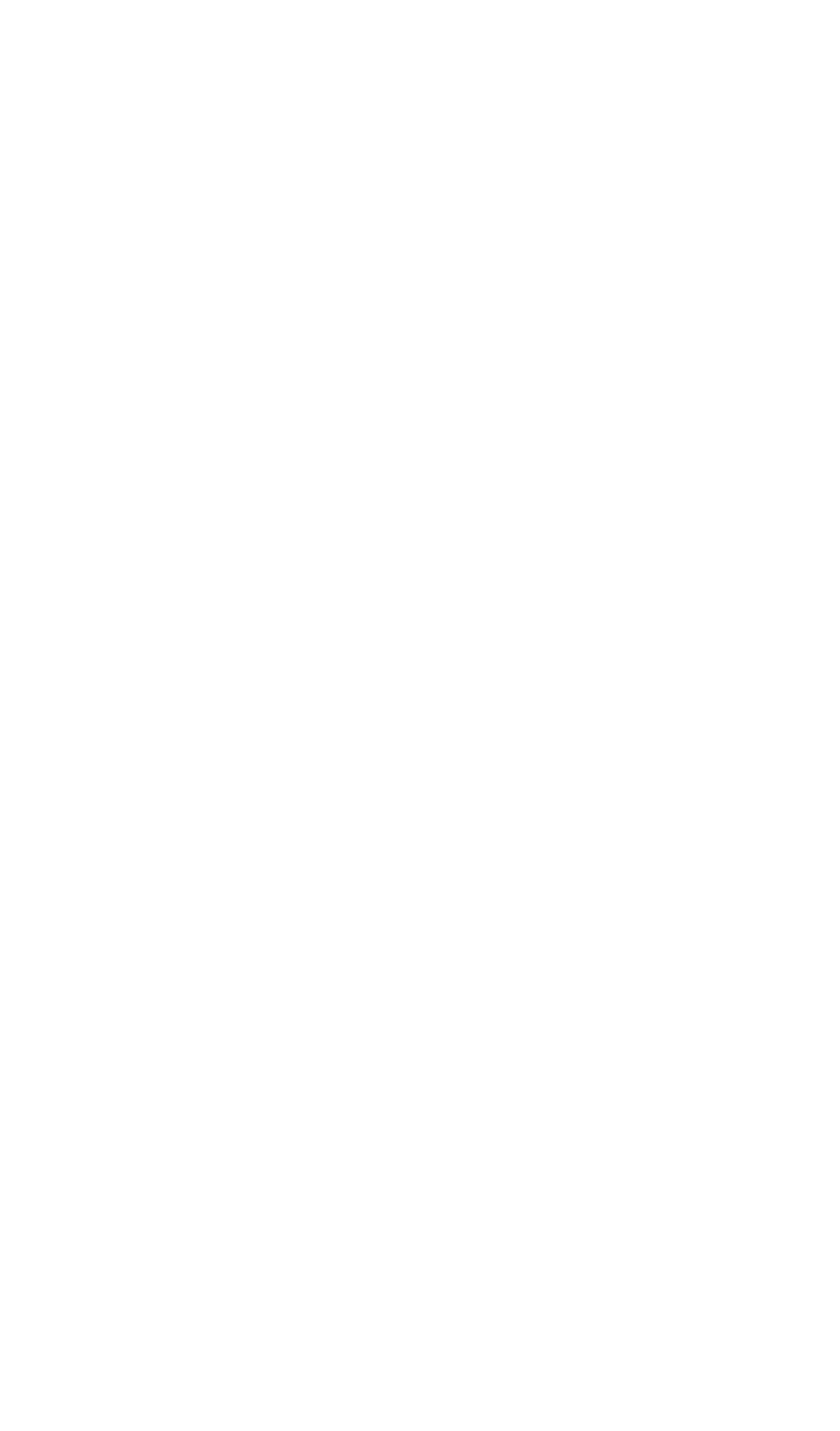 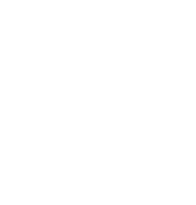 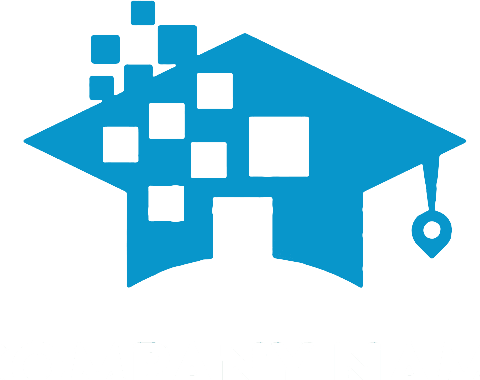 NONPROFIT EXPERIENCE
SALESFORCE CAPABILITIES
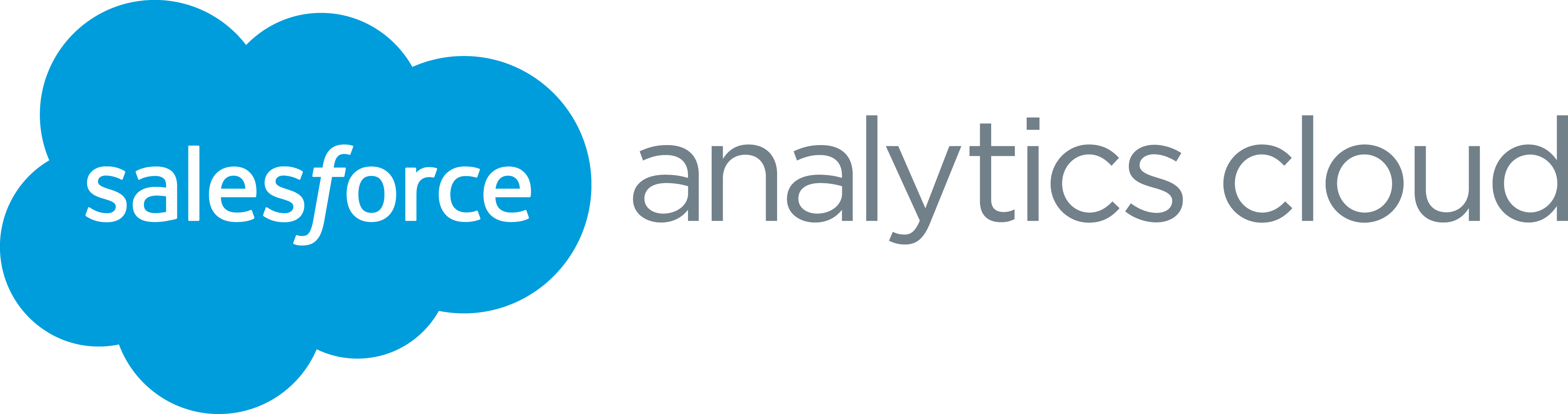 Fundraising
Case Mgmt.
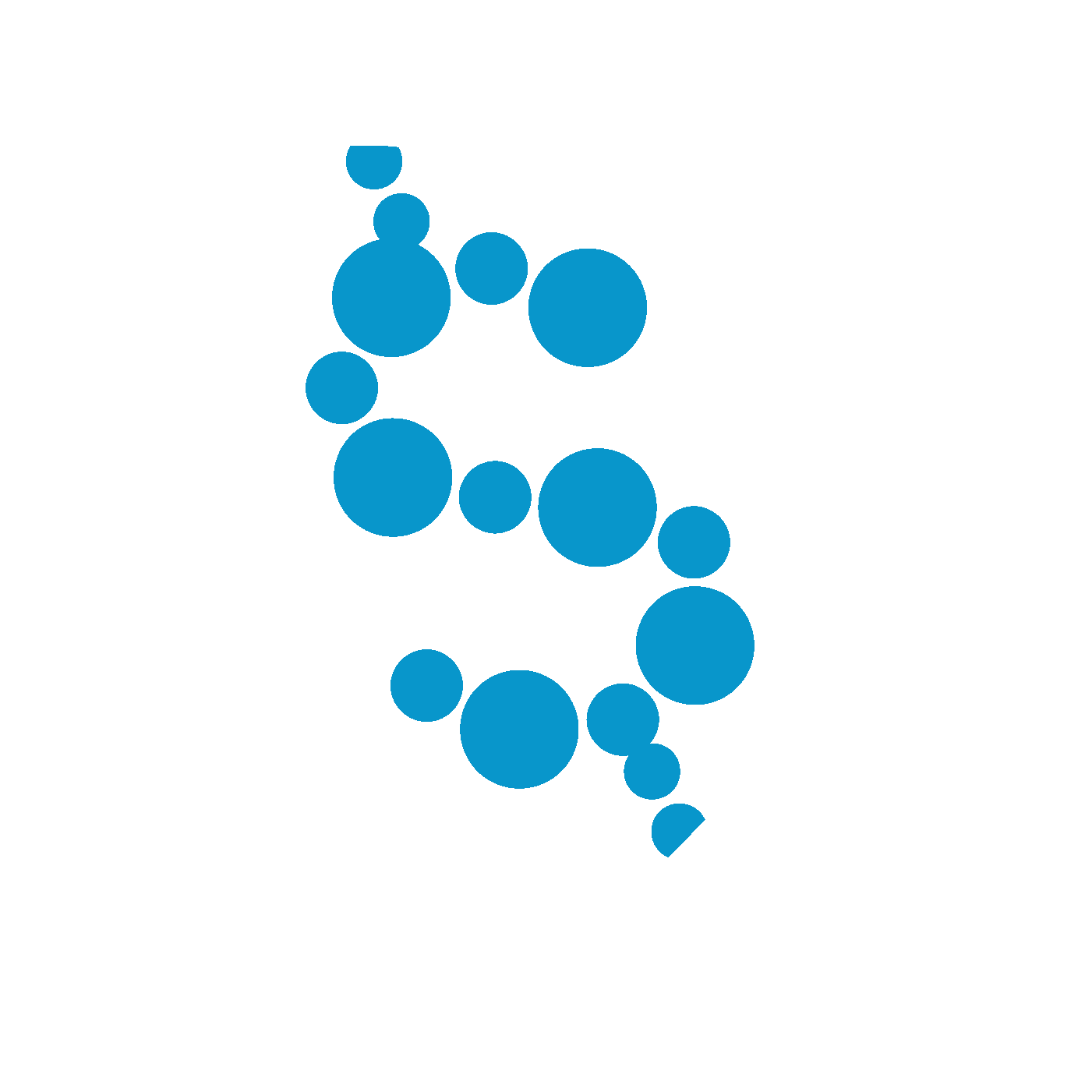 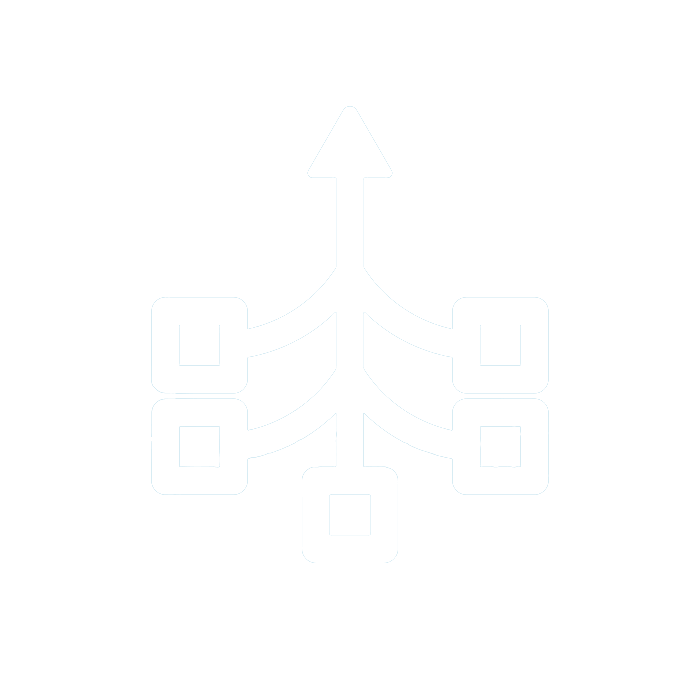 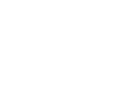 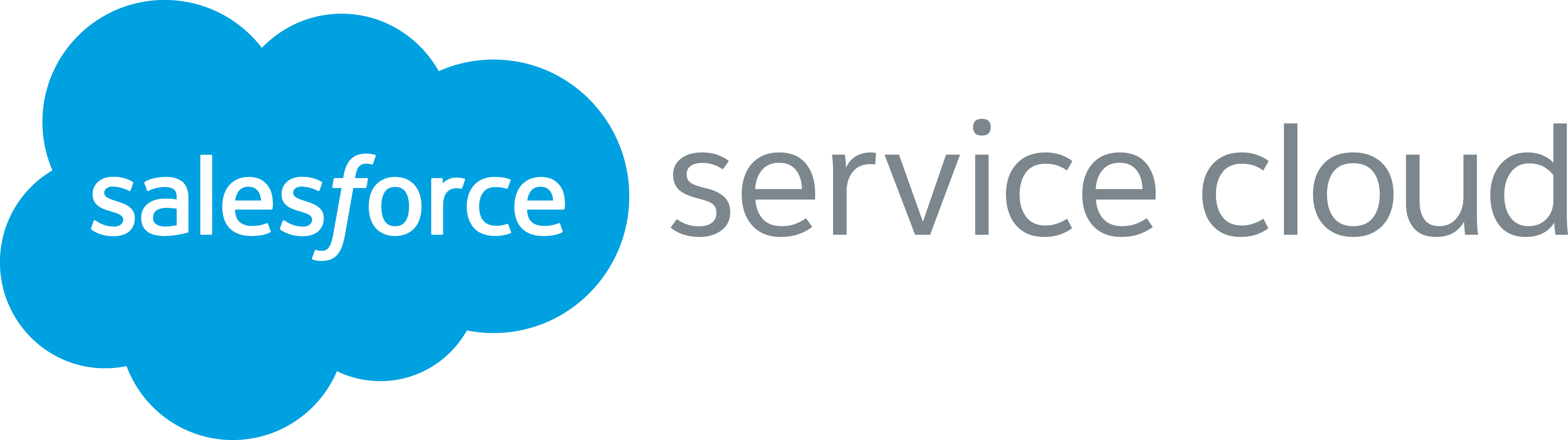 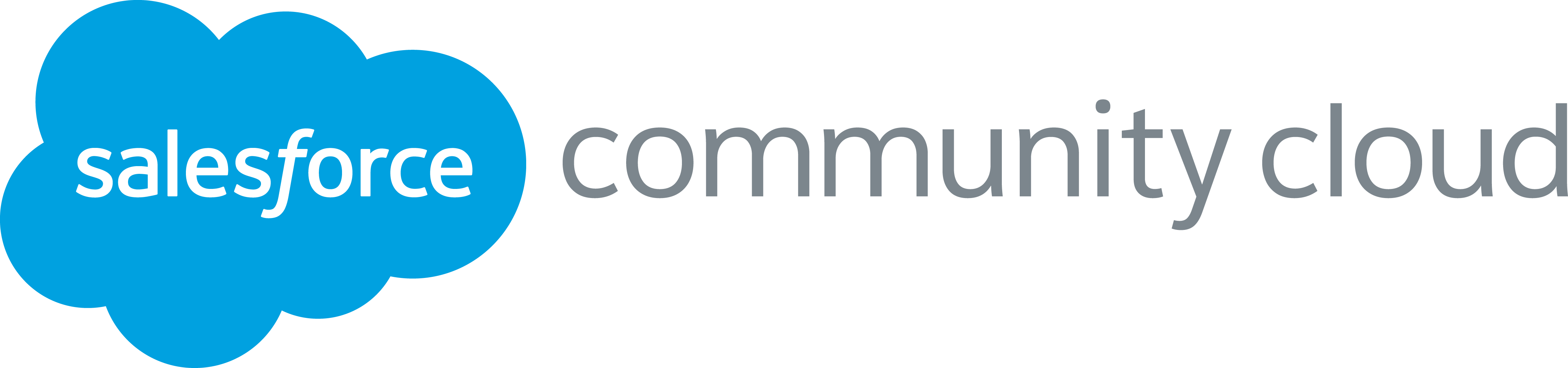 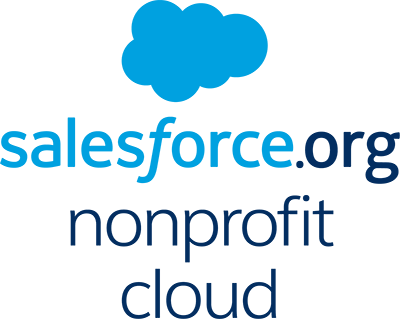 Marketing
Programs
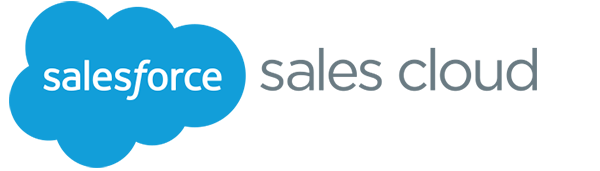 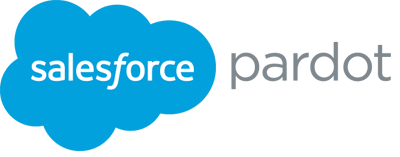 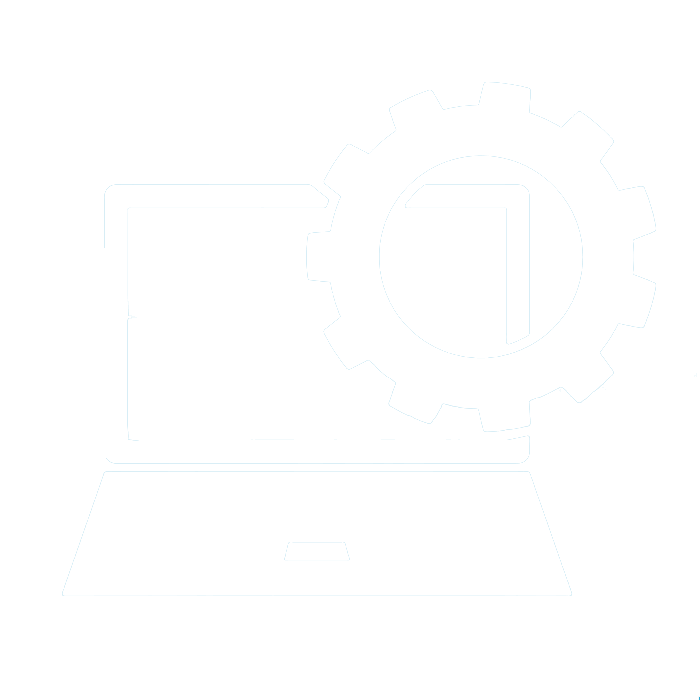 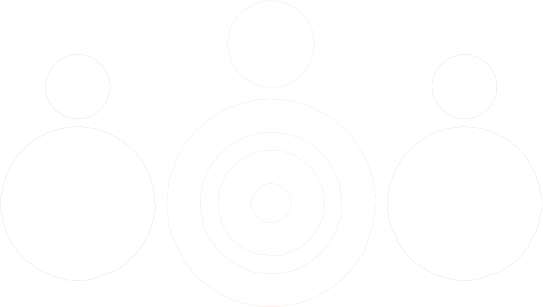 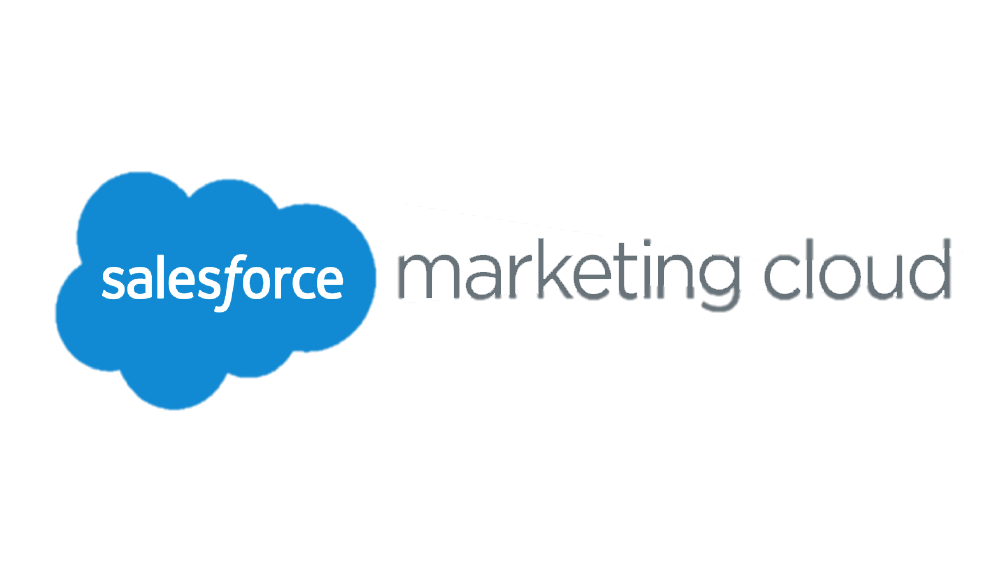 Nonprofit Success
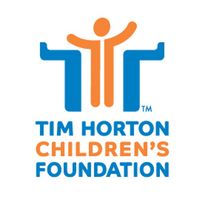 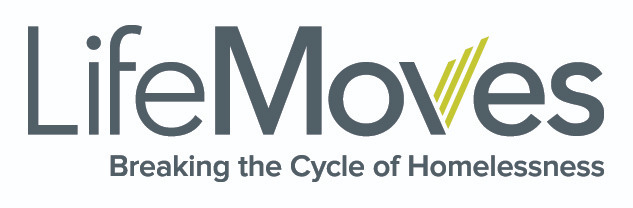 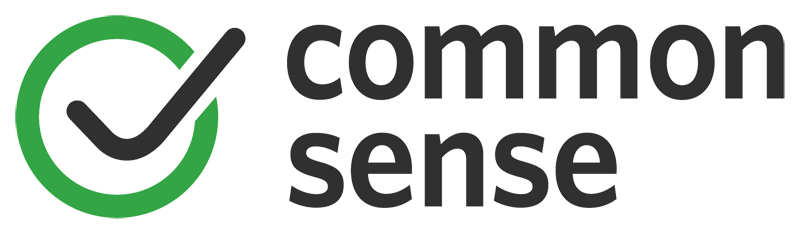 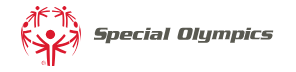 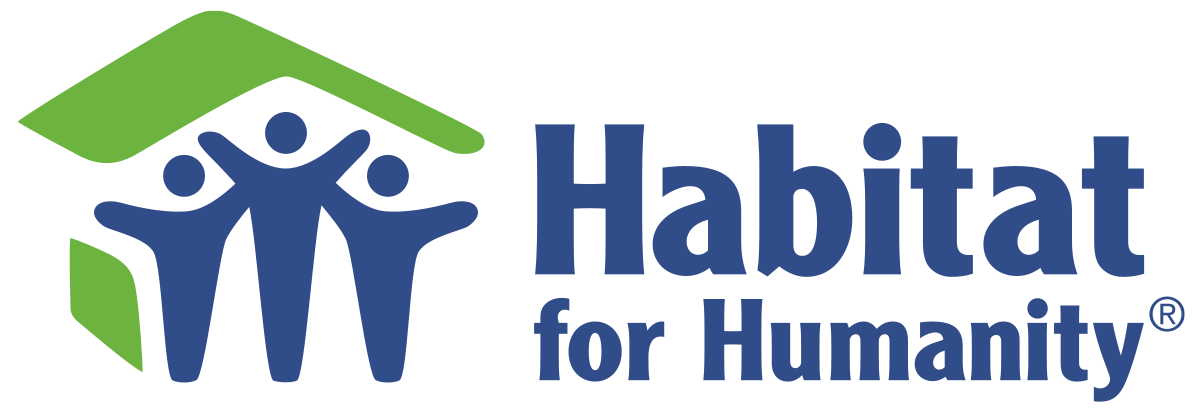 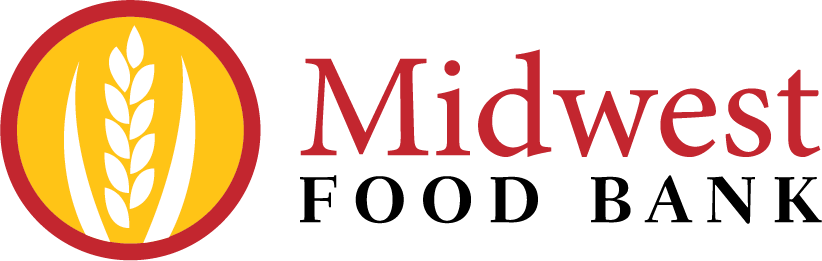 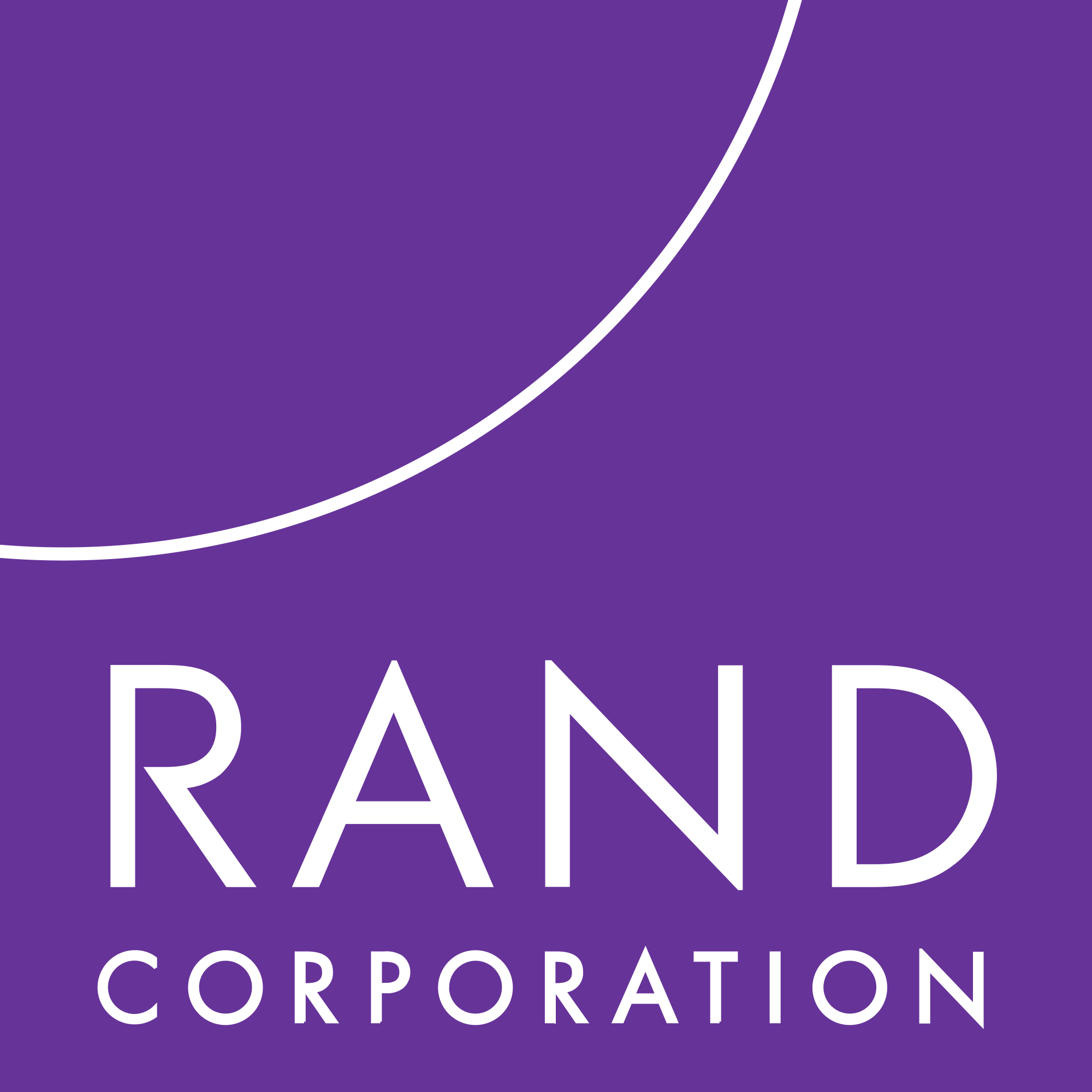 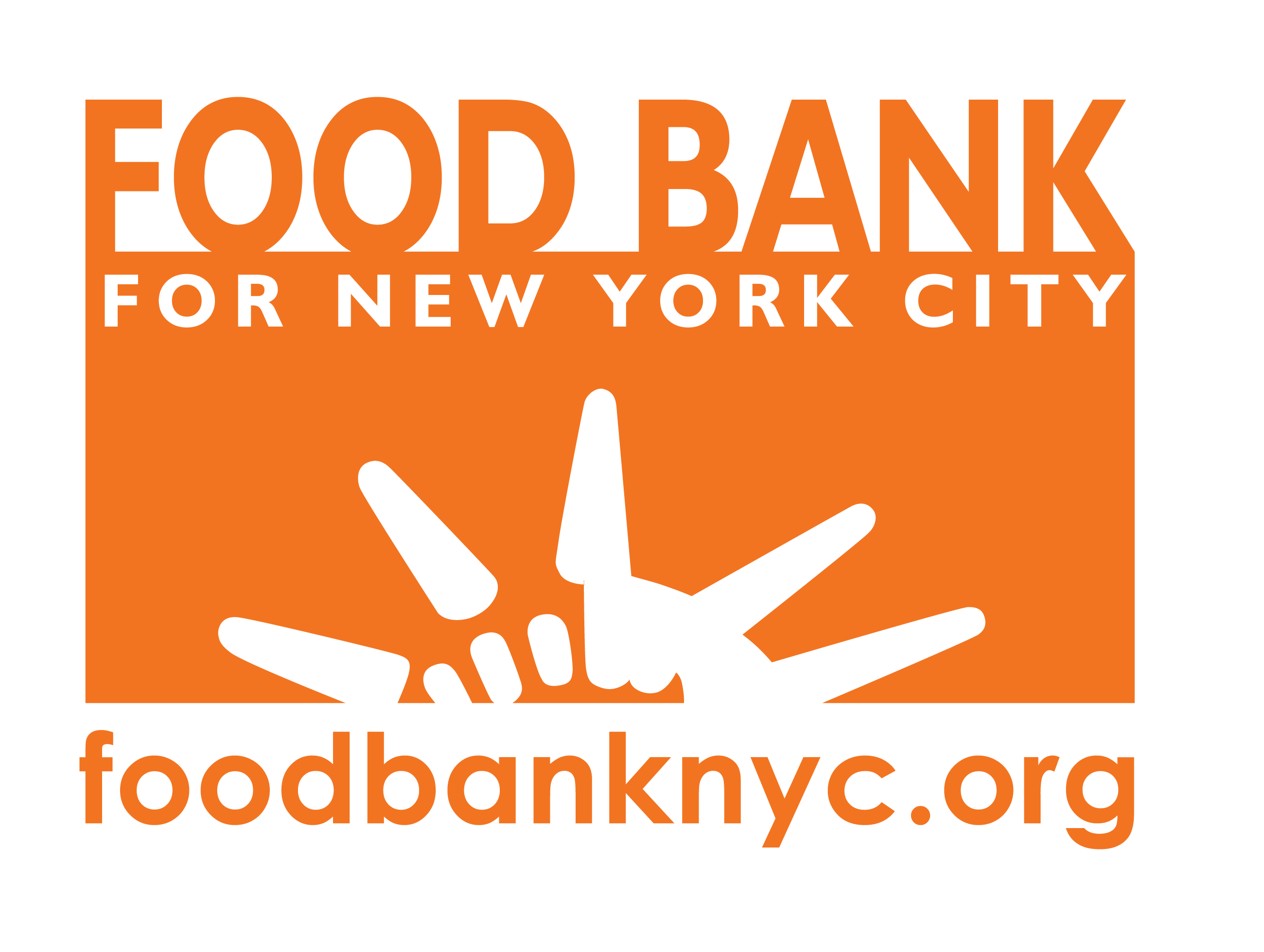 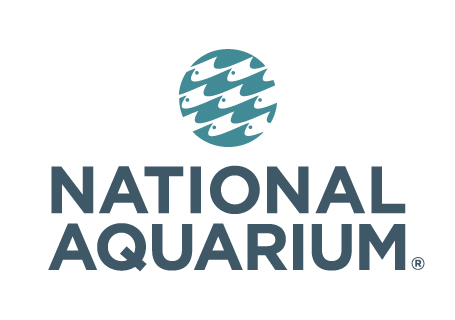 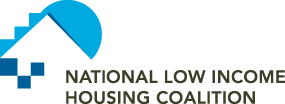 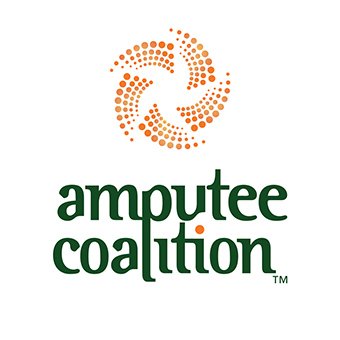 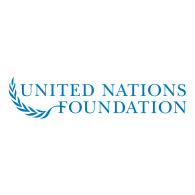 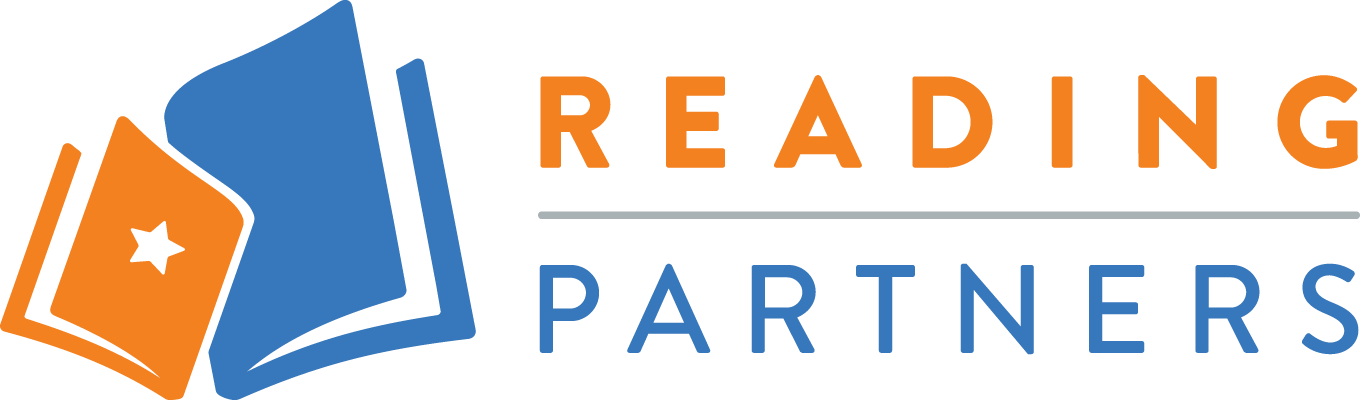 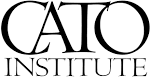 HOW WE SUPPORT YOUR ORGANIZATION
Let us be the compass that helps guide your Salesforce journey. We’ve created multiple options of ongoing support to improve your organizational technology success.
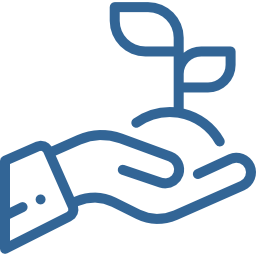 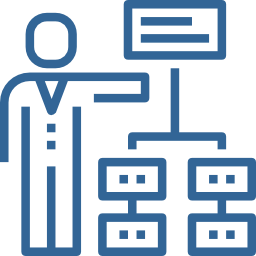 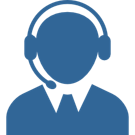 Basic
Concierge
Strategic
Empowering your existing Salesforce administrator with on-demand help with your existing packages, integrations and third-party applications.
A designated support resource to act as an extension of your team. This includes proactive issue resolution, enhancement services and ongoing user enablement.
Strategic partnership with Cloud for Good providing thought leadership, technology and organizational strategic planning, as well as hands-on system enhancement.
MAKING SMARTER DECISIONS WITH DATA
According to our State of Salesforce, one of the main objectives for nonprofits and educational institutions during the upcoming year was to improve their reporting.
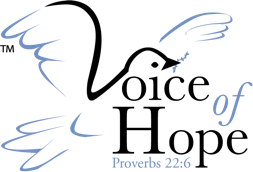 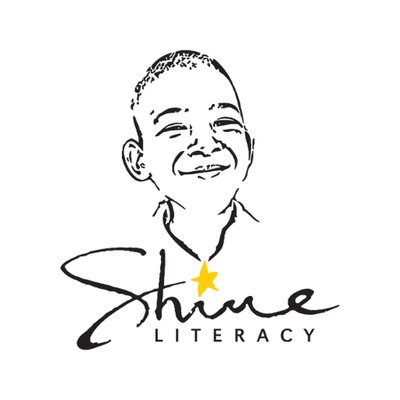 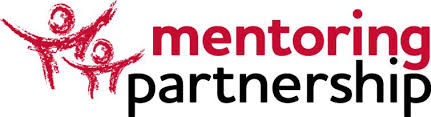 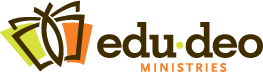